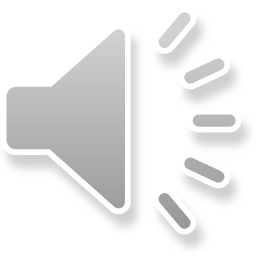 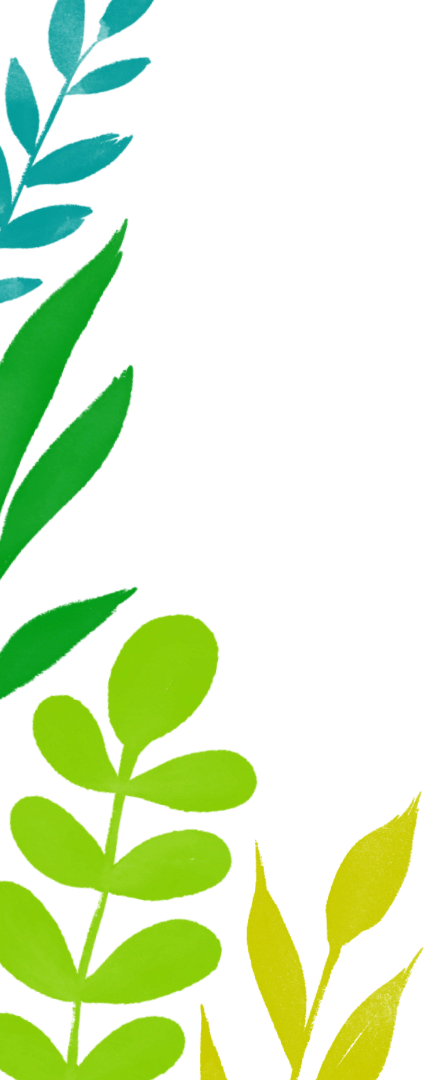 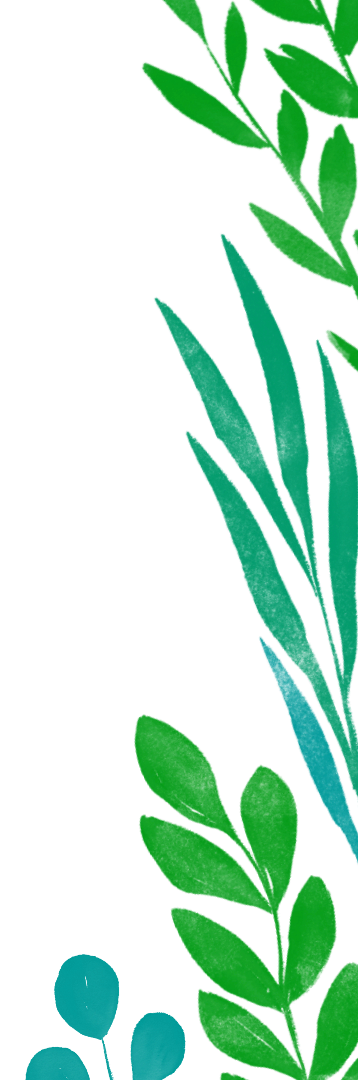 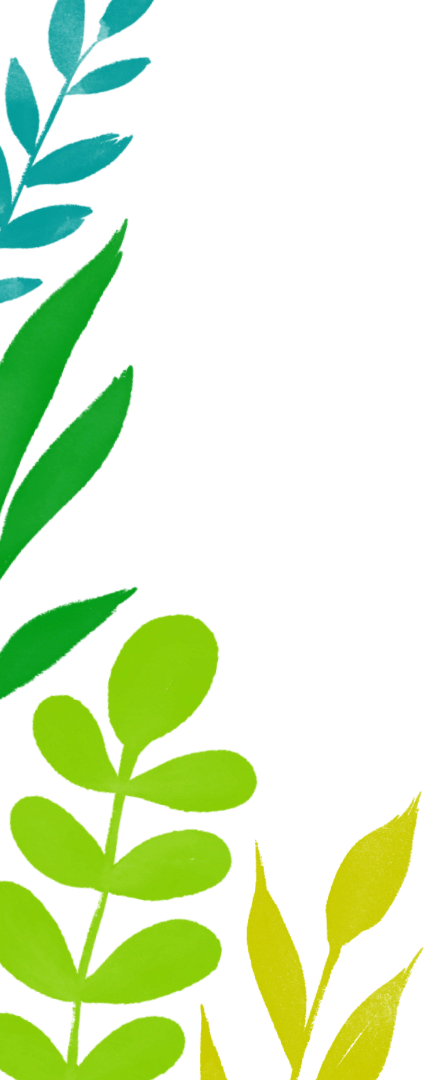 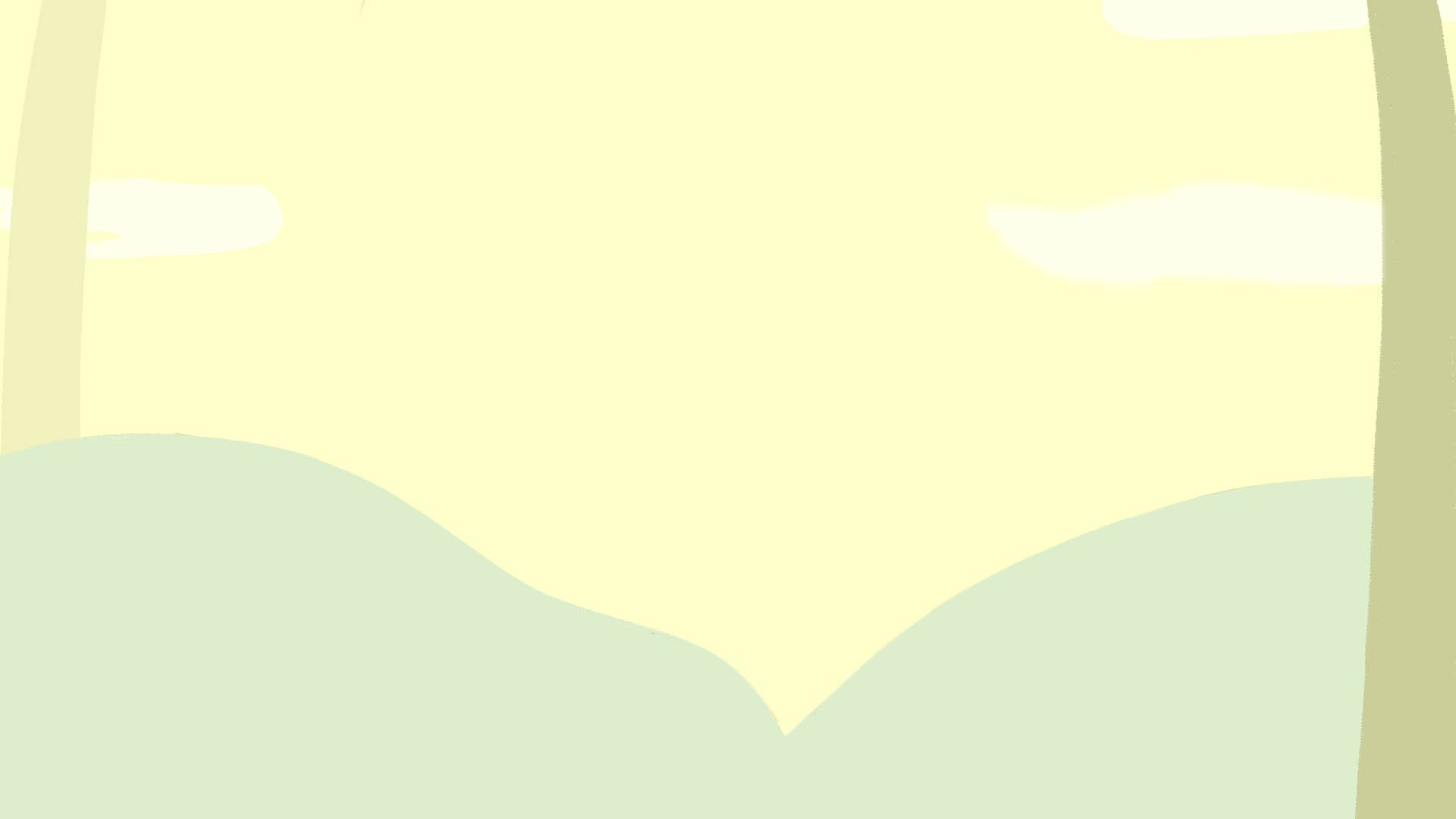 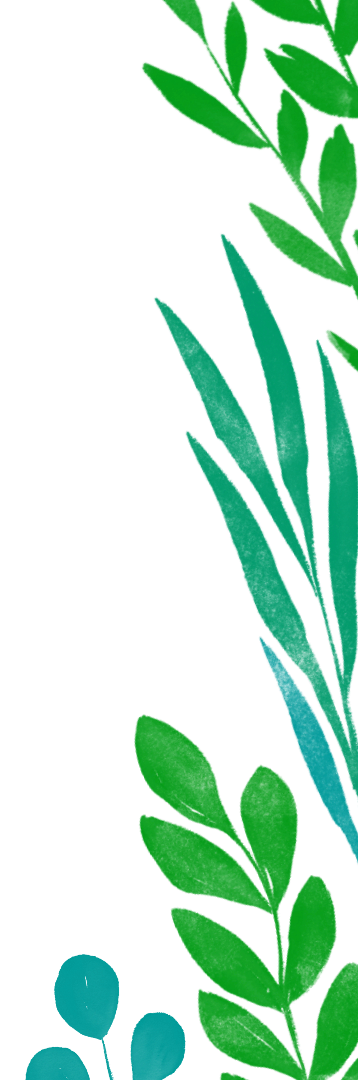 PHÒNG GIÁO DỤC VÀ ĐÀO TẠO QUẬN LONG BIÊN
TRƯỜNG TIỂU HỌC LÊ QUÝ ĐÔN
TOÁN – LỚP 4
NHÂN MỘT SỐ VỚI MỘT HIỆU
THỰC HIỆN: NHÓM GIÁO VIÊN KHỐI 4
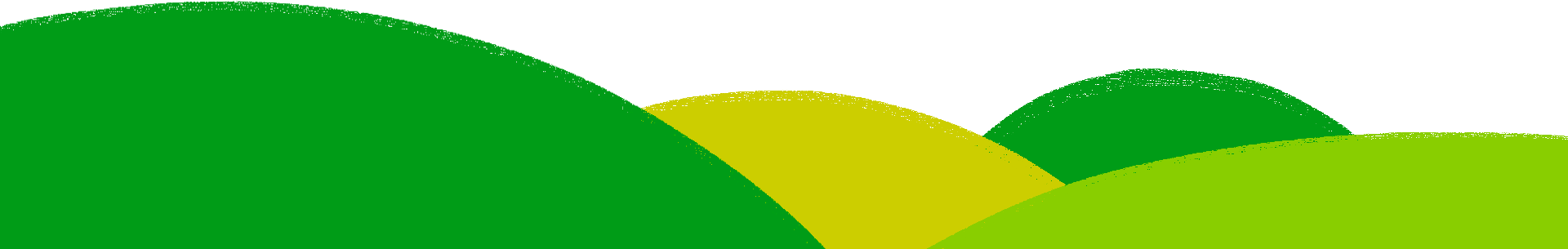 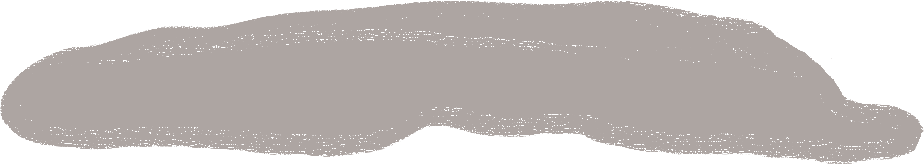 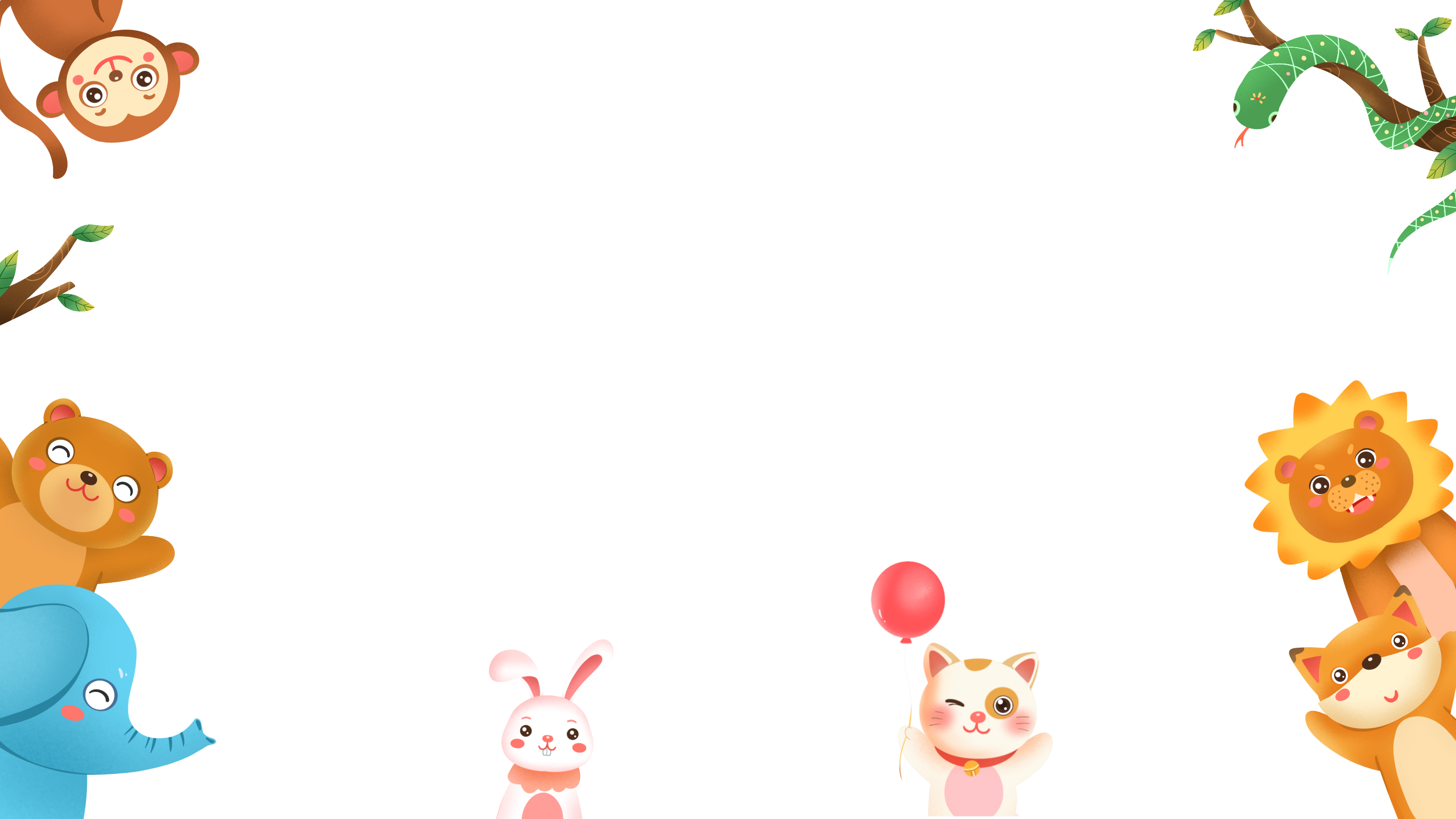 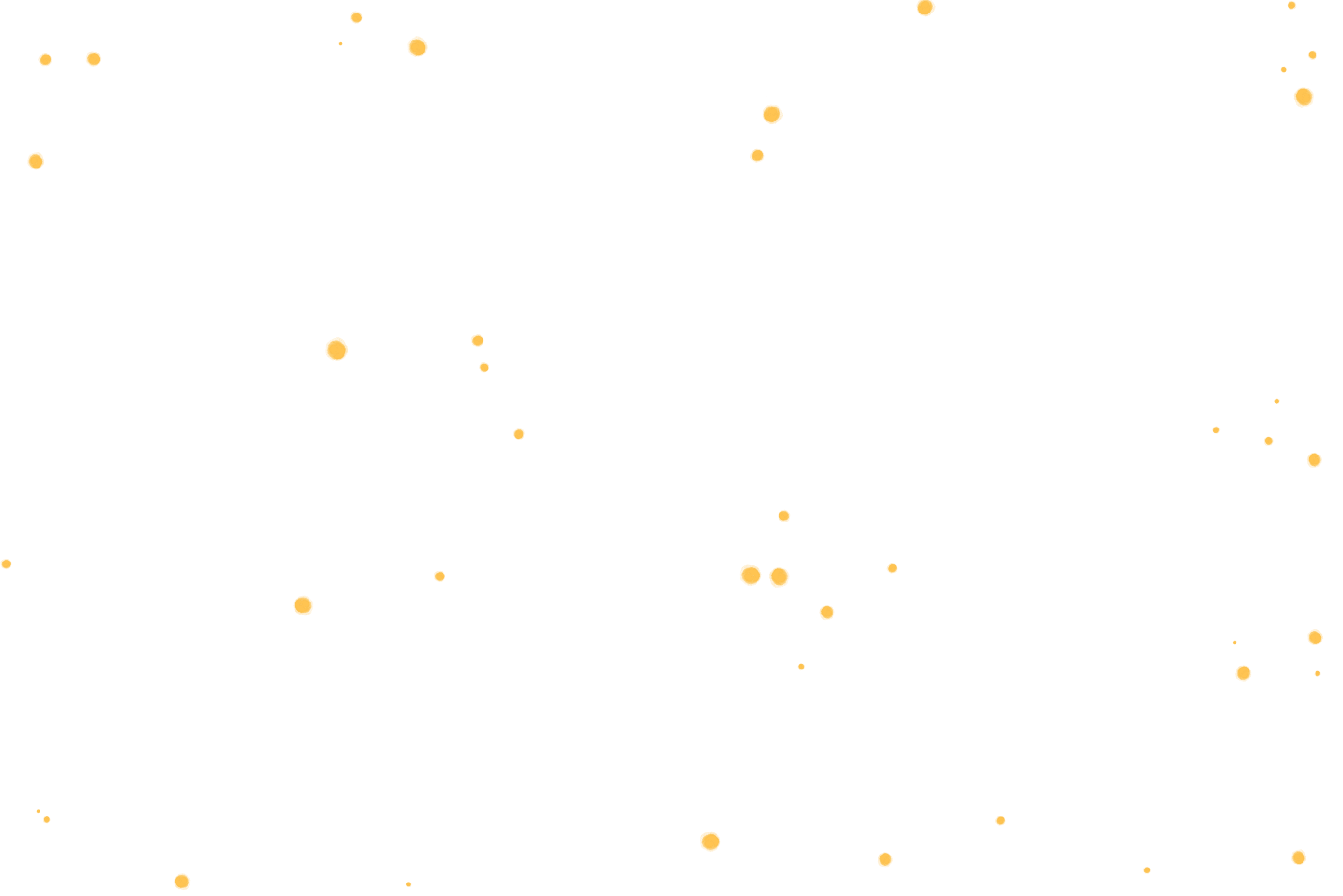 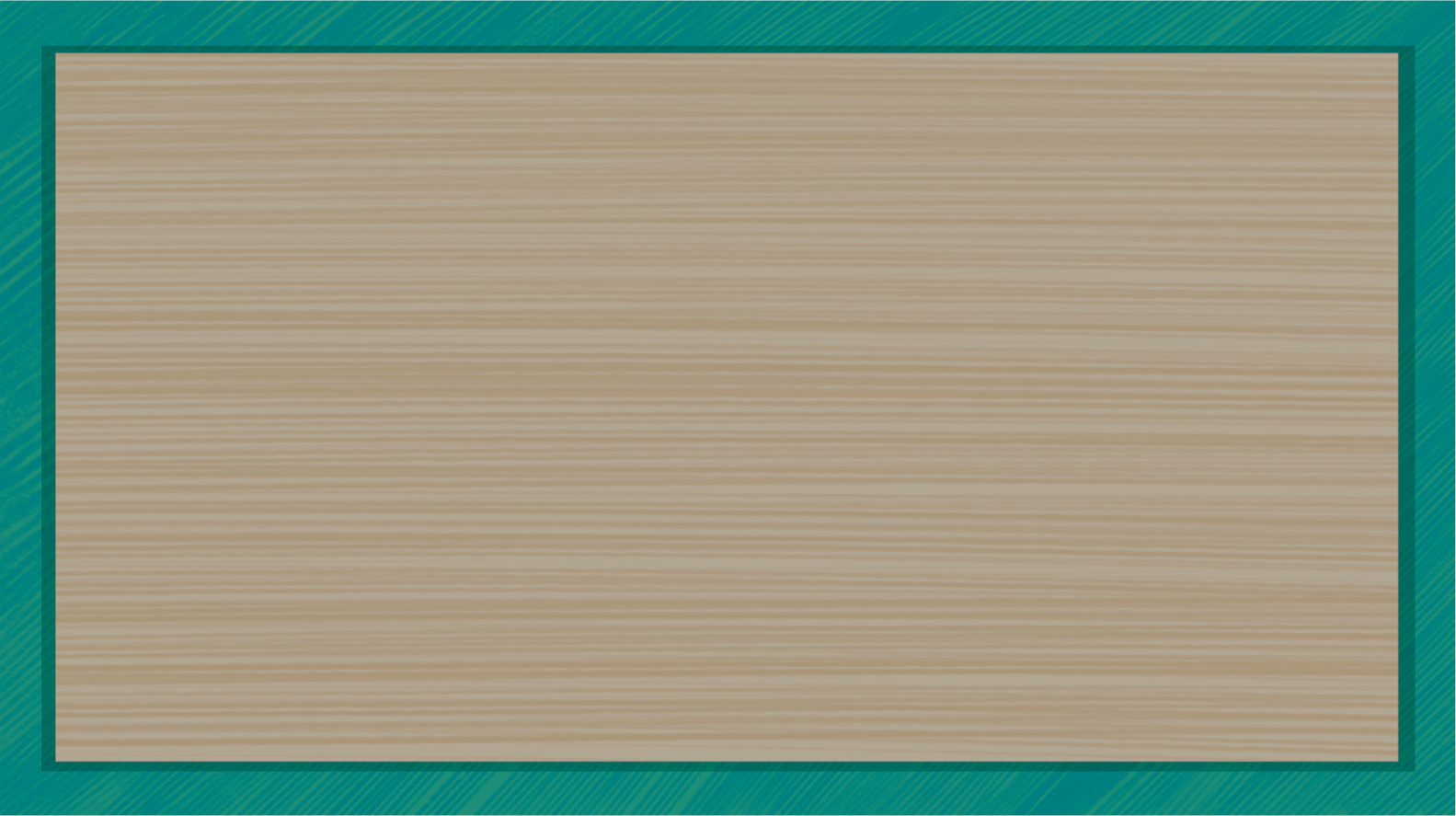 KHỞI ĐỘNG
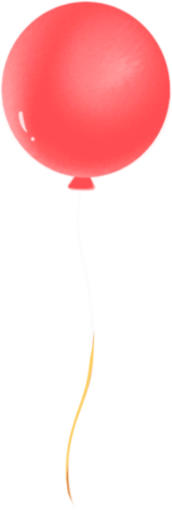 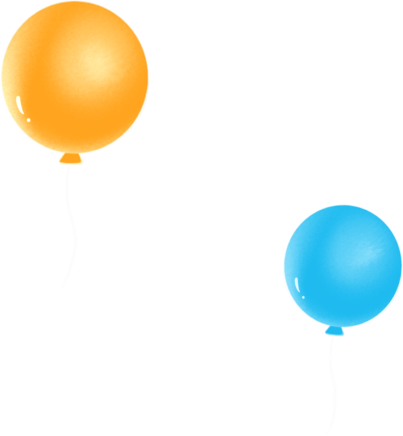 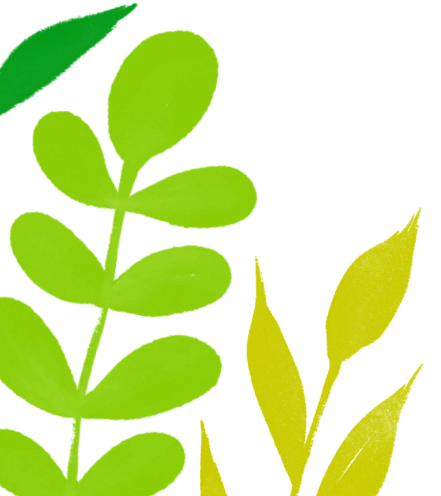 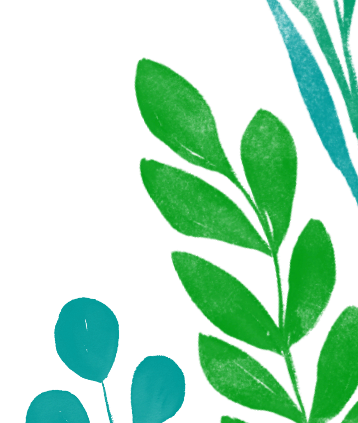 Tính bằng 2 cách:
15 x (7 + 3)
Cách 1:
15 x (7 + 3) = 15 x 10 
               = 150
15 x (7 + 3) = 15 x 7 + 15 x 3 
          = 105 + 45 
  = 150
Cách 2:
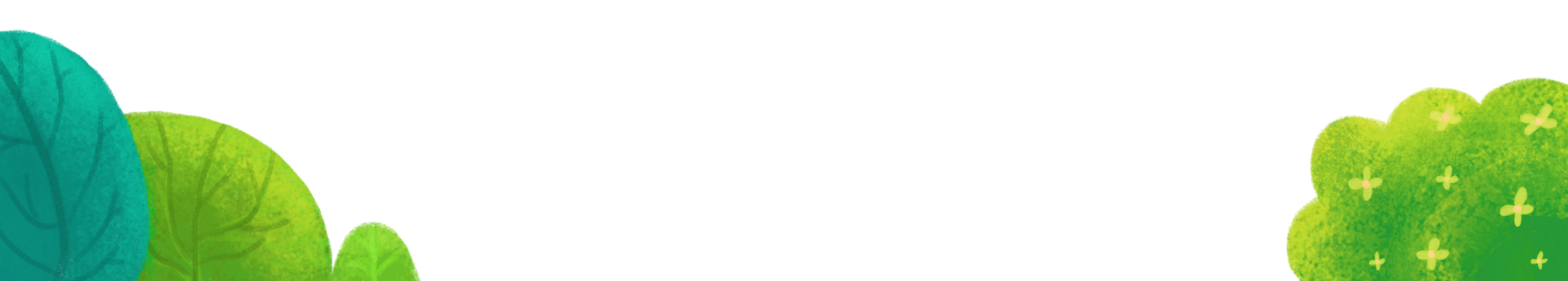 Khi nhân một số với một tổng, ta có thể nhân số đó với từng số hạng của tổng, rồi cộng các kết quả lại với nhau.
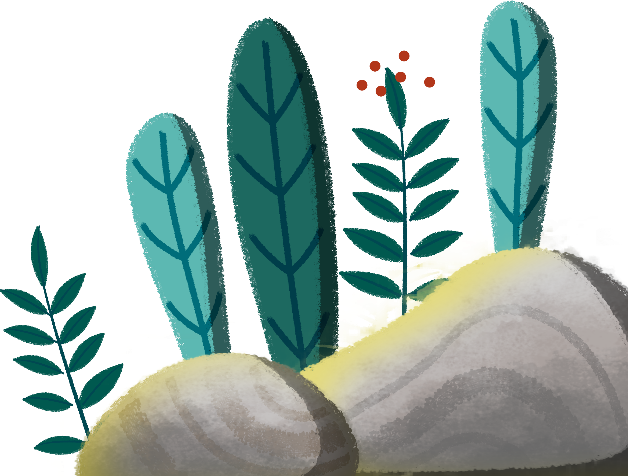 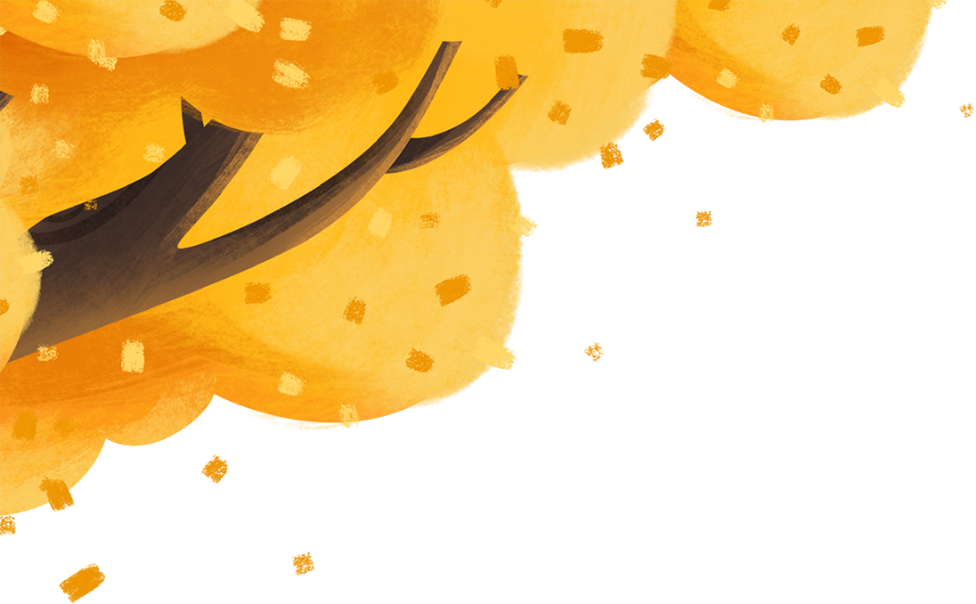 KHÁM PHÁ
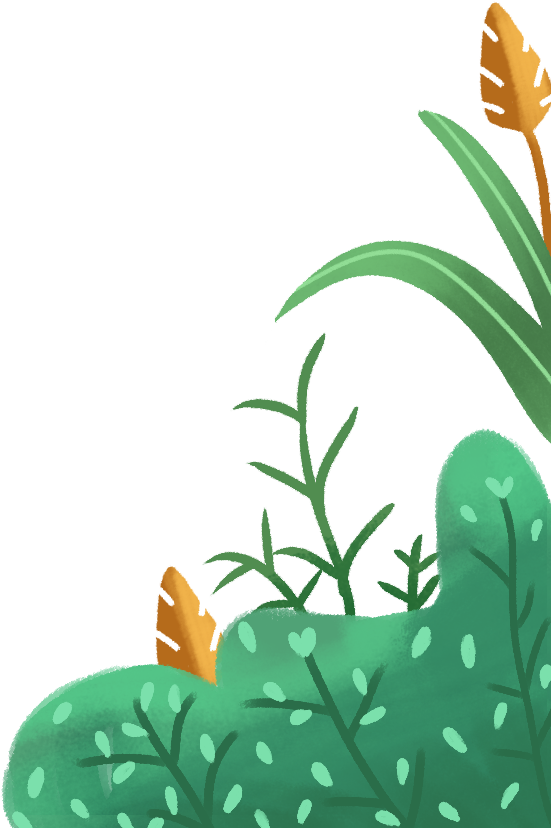 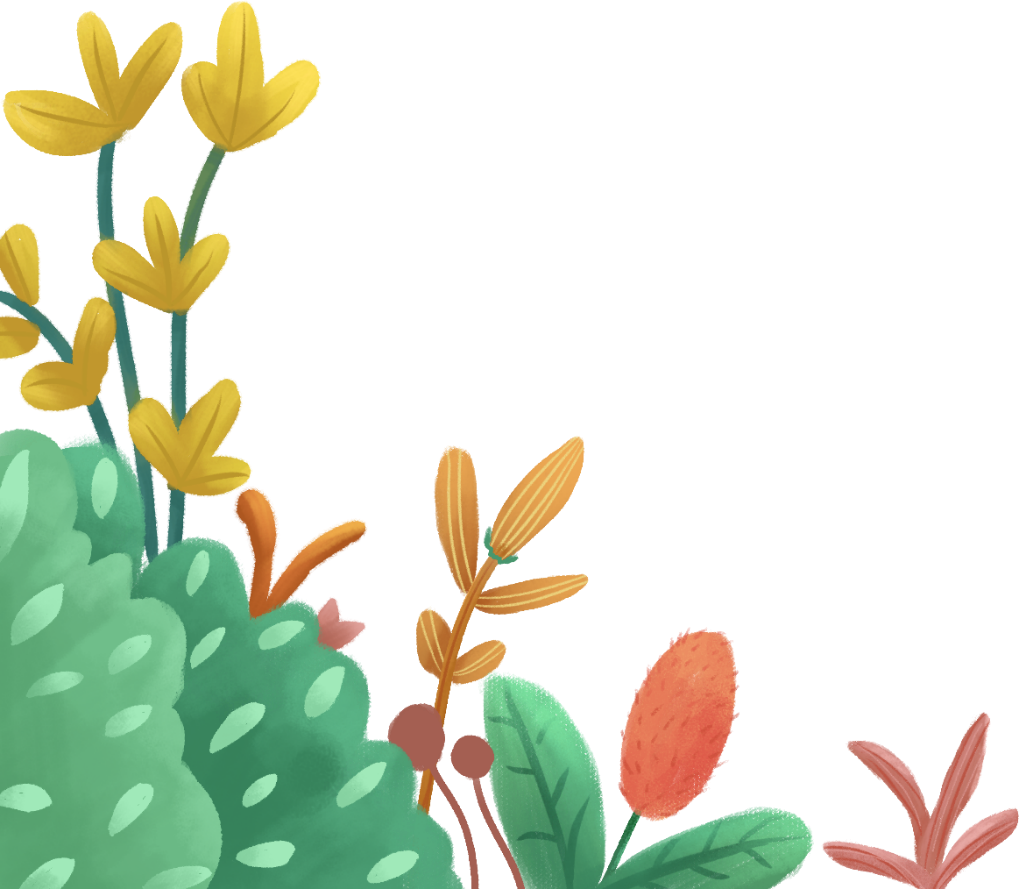 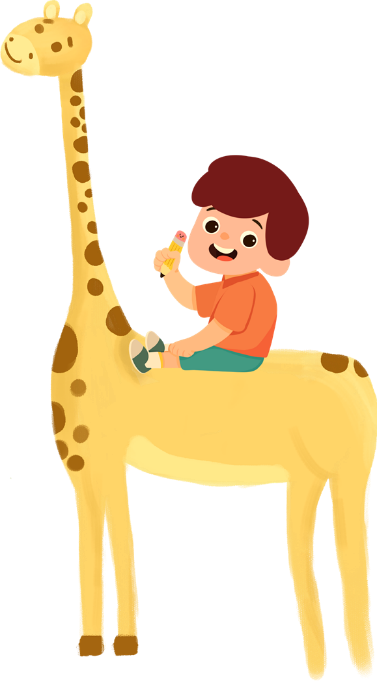 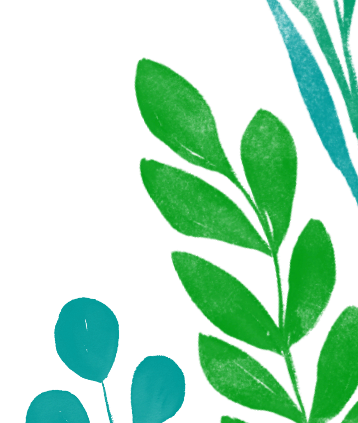 Tính và so sánh giá trị của hai biểu thức:
3 x ( 7 - 5 ) và 3 x 7 – 3 x 5
3 x 7 – 3 x 5
= 21 – 15
= 6
Ta có: 3 x ( 7 - 5 ) 
          = 3 x 2 
          = 6
Vậy: 3 x ( 7 - 5 ) = 3 x 7 – 3 x 5
số
hiệu
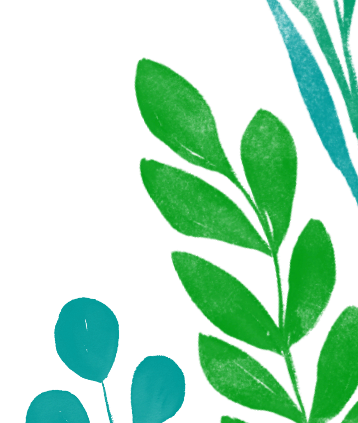 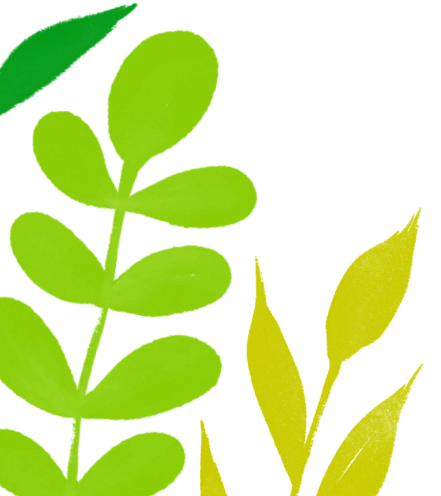 Khi nhân một số với một hiệu, ta có thể lần lượt nhân số đó với số bị trừ và số trừ, rồi trừ hai kết quả cho nhau.
Khi nhân một số với một hiệu, ta làm thế nào?
Khi nhân một số với một hiệu, ta có thể lần lượt nhân số đó với số bị trừ và số trừ, rồi trừ hai kết quả cho nhau.
3 x ( 7 - 5 ) = 3 x 7 – 3 x 5
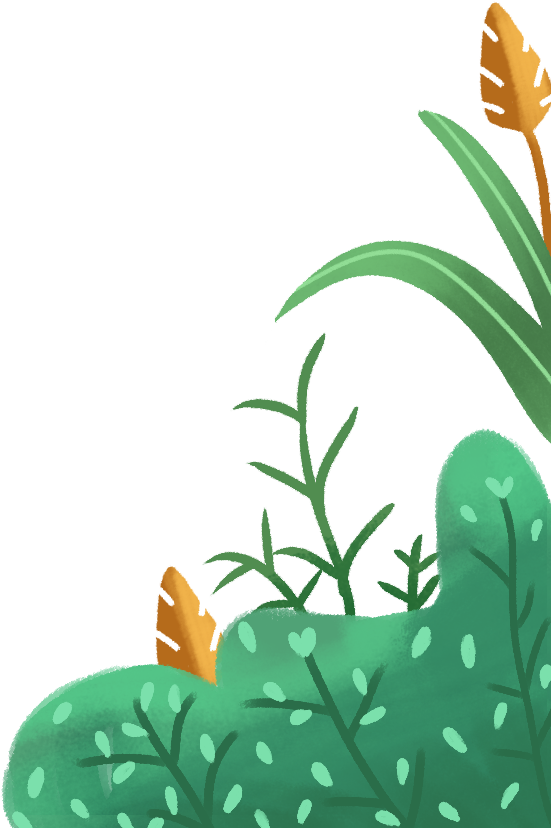 a
c
b
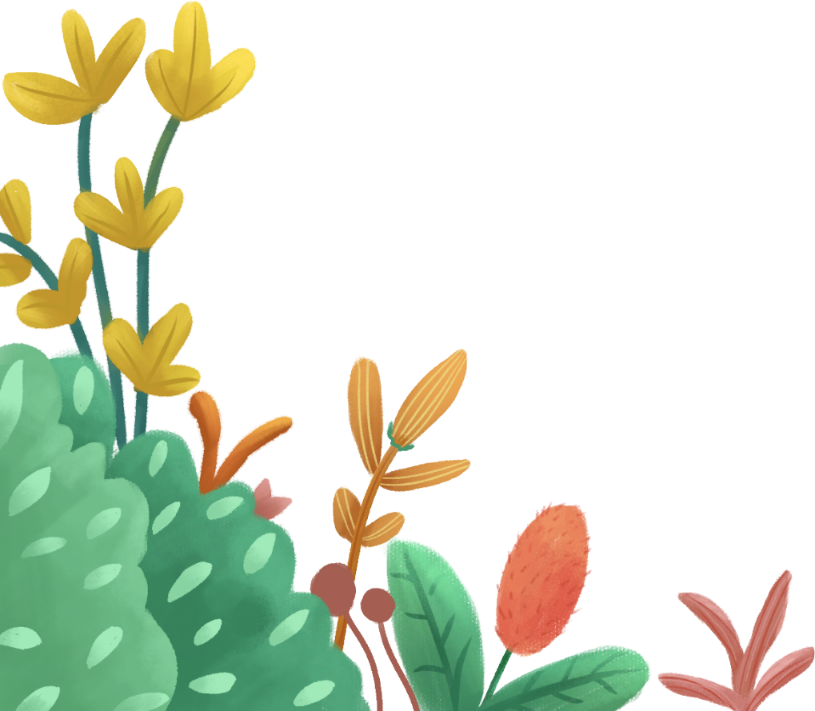 a x b – a x c
a x (b – c)
=
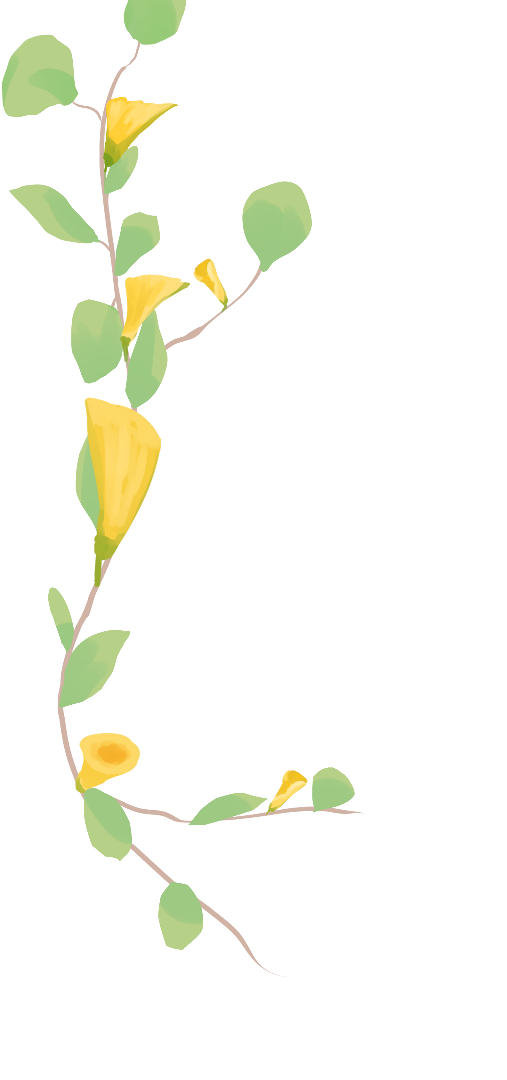 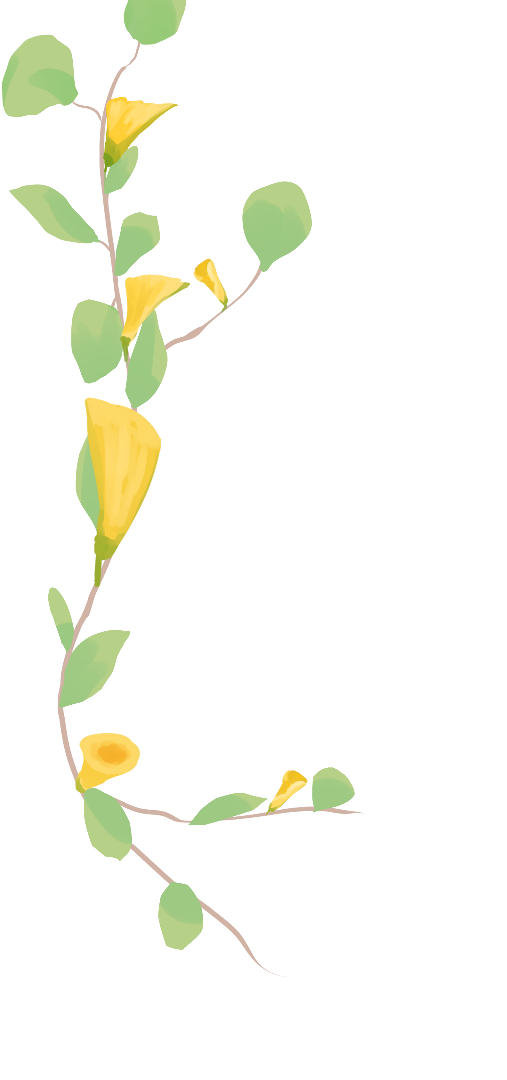 Áp dụng: Tính: 79 x 11
79 x 11    =
79 x ( 11 -1)
= 79 x 10 – 79  x 1
= 790 – 79
= 711
Khi nhân một số với một hiệu, ta có thể lần lượt nhân số đó với số bị trừ và số trừ, rồi trừ hai kết quả cho nhau.
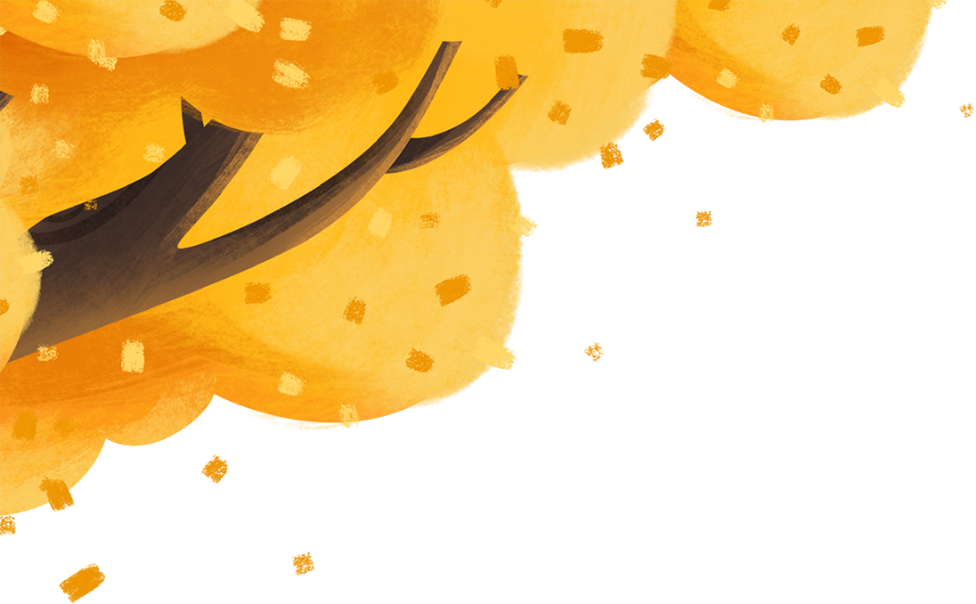 LUYỆN TẬP
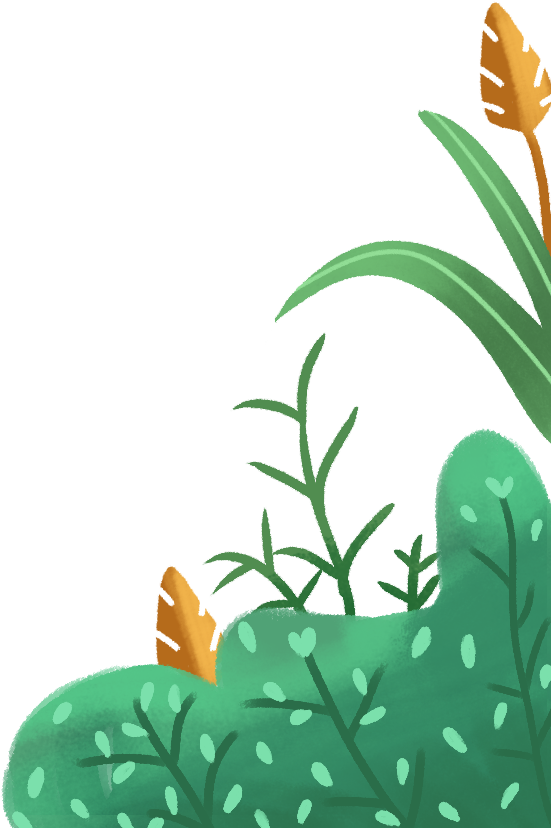 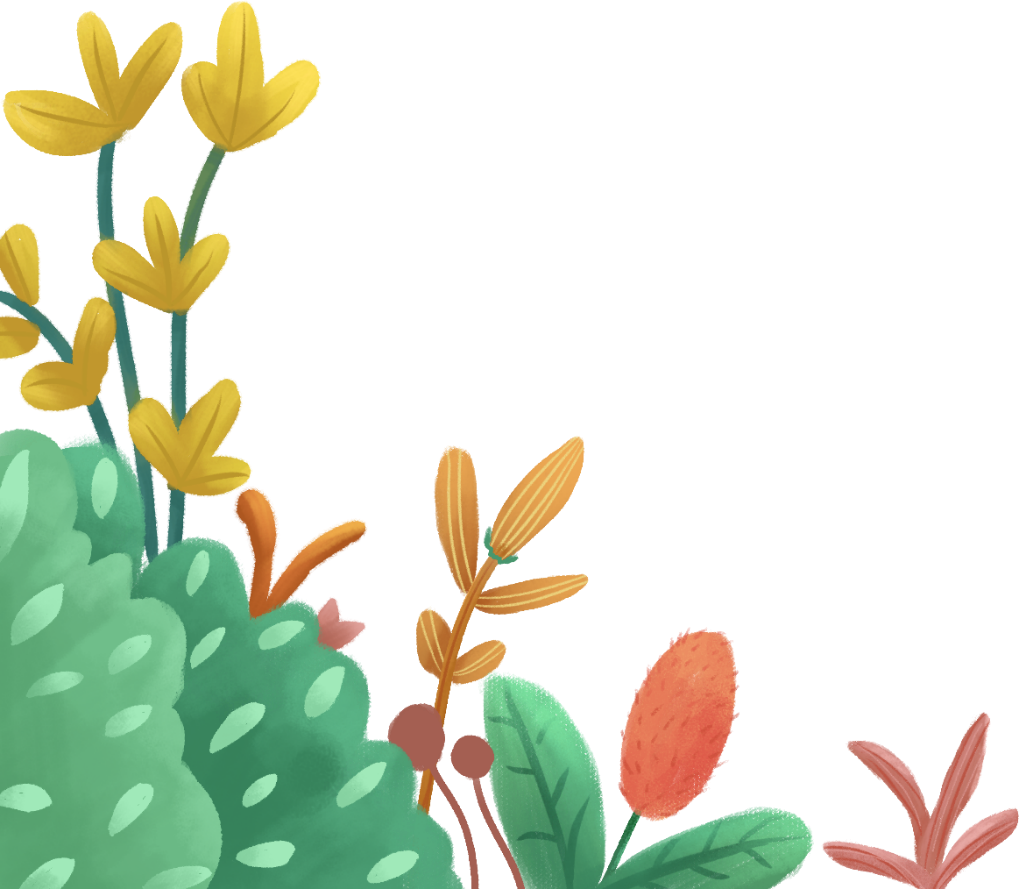 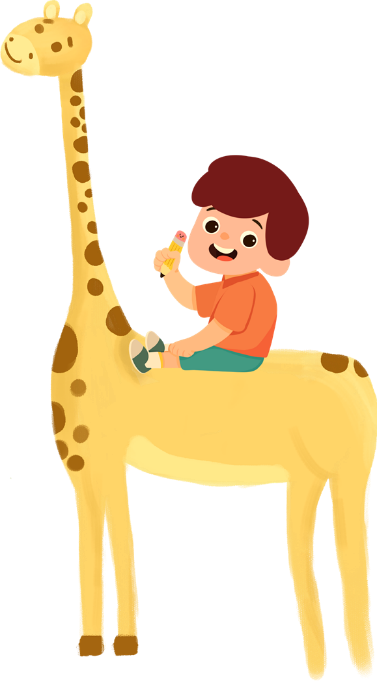 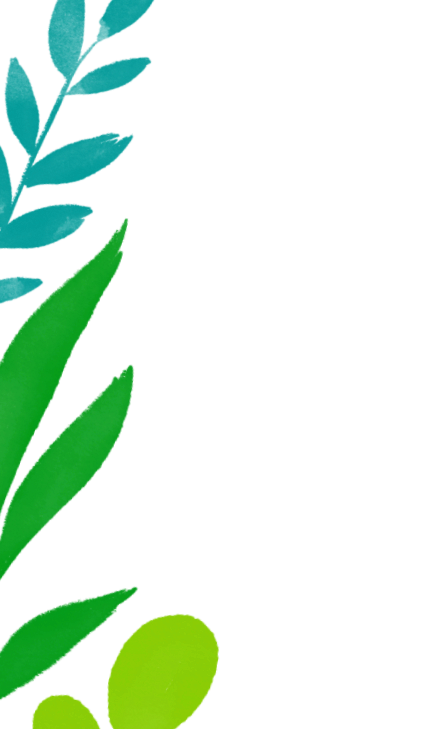 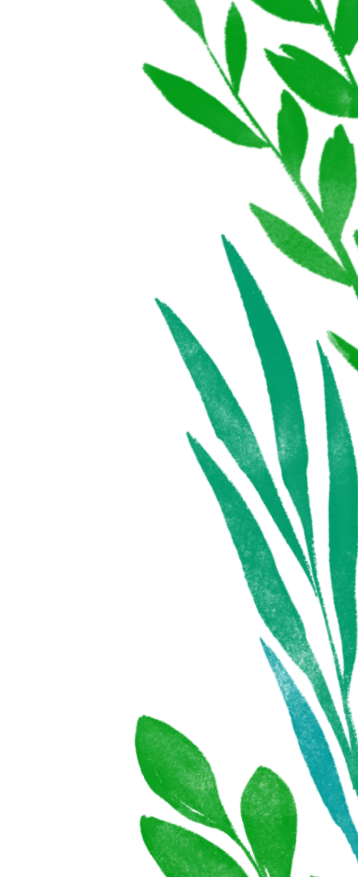 Bài 1. Tính giá trị của biểu thức rồi viết vào ô trống (theo mẫu):
a
a x ( b – c )
b
c
a x b – a x c
3
3
7
3 x ( 7 – 3 ) =
12
12
3 x 7 – 3 x 3 =
9
6
5
24
6 x 9 – 6 x 5 =
6 x ( 9 – 5 ) =
24
2
5
8
8 x ( 5 – 2 ) =
24
8 x 5 – 8 x 2 =
24
Bài 2: Áp dụng tính chất nhân một số với một hiệu để tính ( theo mẫu):
26 x (10 -1)
Mẫu:
26 x 9  =
=   26 x 10 – 26 x 1
 =   260    –    26 
 =   234
a)  47 x 9
     24 x 99
b)  138 x 9
     123 x 99
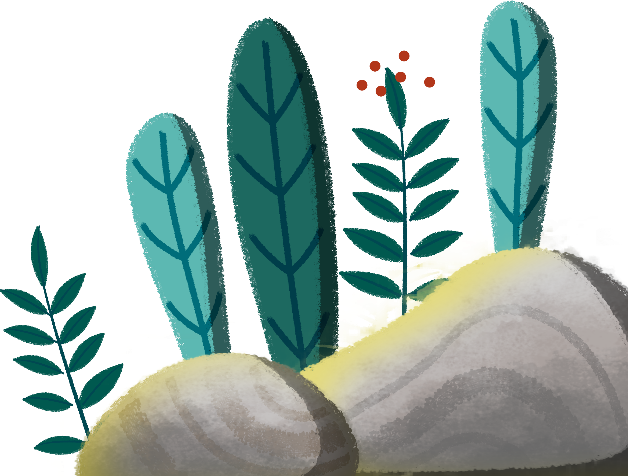 = 47 x (10 – 1)
= 138 x (10 – 1)
= 47 x 10 – 47 x 1
= 138 x 10 – 138 x 1
= 470 - 47
= 1380 - 138
= 423
= 1 242
= 123 x (100 – 1)
= 24 x (100 – 1)
= 123 x 100 – 123 x 1
= 24 x 100 – 24 x 1
= 12 300 - 123
= 2 400 - 24
= 12 177
= 2 376
b/ 138 x 9




 123 x 99
a/  47 x 9  



    24 x 99
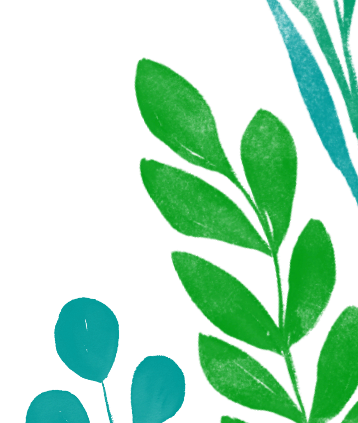 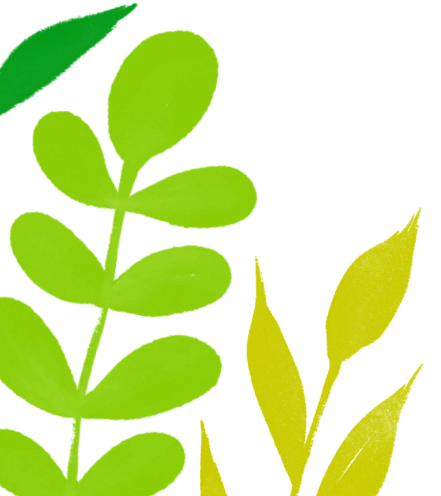 Bài 3. Một cửa hàng bán trứng có 40 giá để trứng, mỗi giá để trứng có 175 quả. Cửa hàng đã bán hết 10 giá trứng. Hỏi cửa hàng đó còn lại bao nhiêu quả trứng?
Tóm tắt
Có         :40 giá
Bán hết : 10 giá
Mỗi giá : 175 quả 
Còn lại  :…quả trứng?
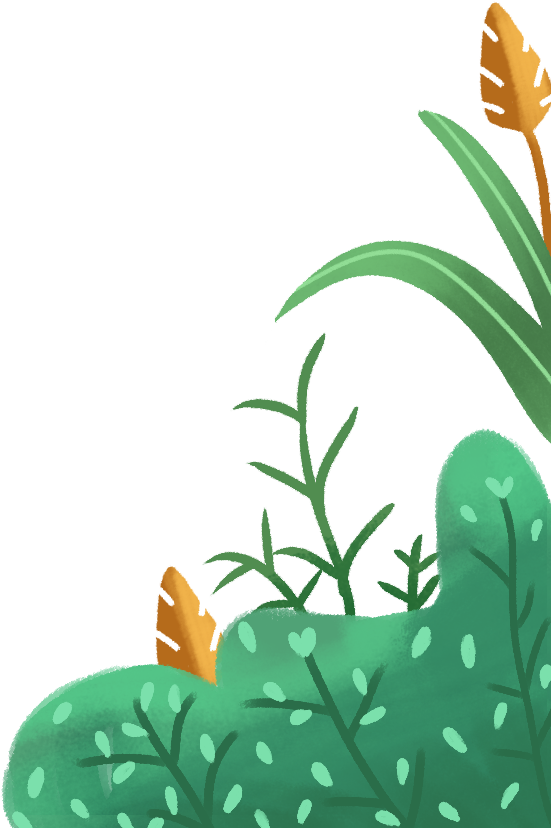 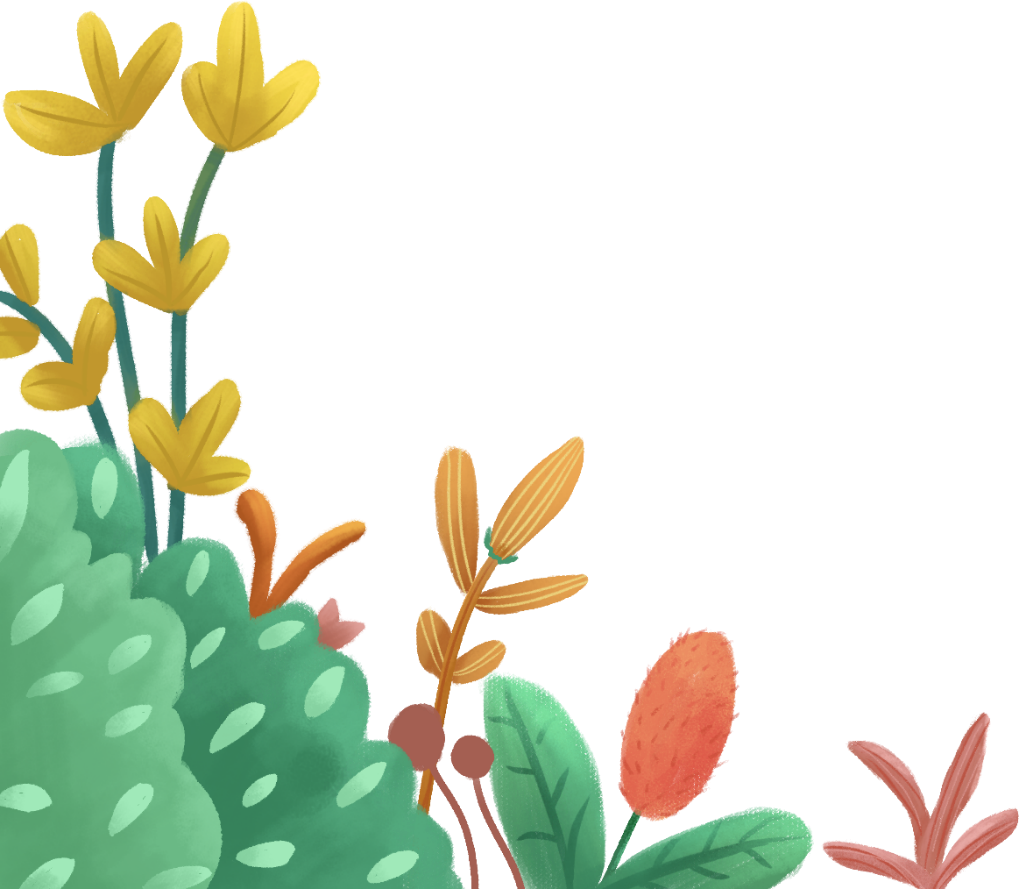 Bài giải
Cách 1
Cách 2
Bài giải
Số quả trứng lúc đầu có là:
     175 x 40 = 7 000 ( quả )
Số quả trứng đã bán là:
     175 x 10 = 1 750 ( quả )
Số quả trứng còn lại là:
   7 000 – 1750 = 5 250 ( quả )
      Đáp số: 5 250 quả trứng
Số giá trứng còn lại là:
        40 – 10 = 30 ( giá )
Số quả trứng còn lại là:
          175 x 30 = 5 250 ( quả )
     Đáp số: 5 250 quả trứng
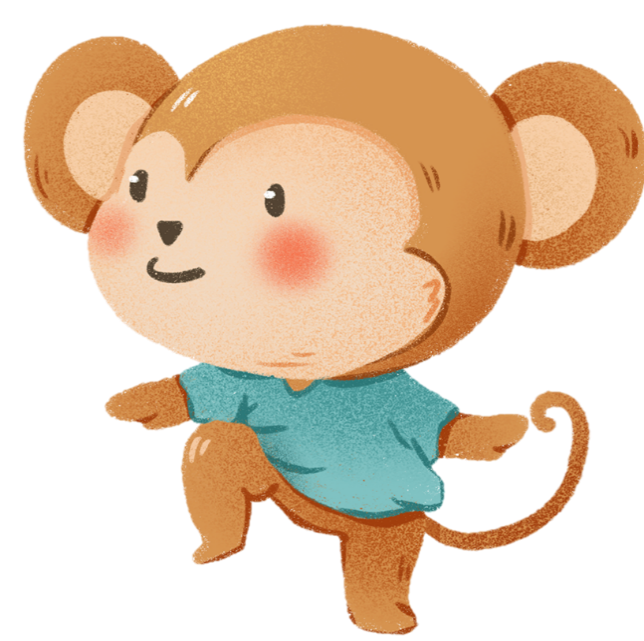 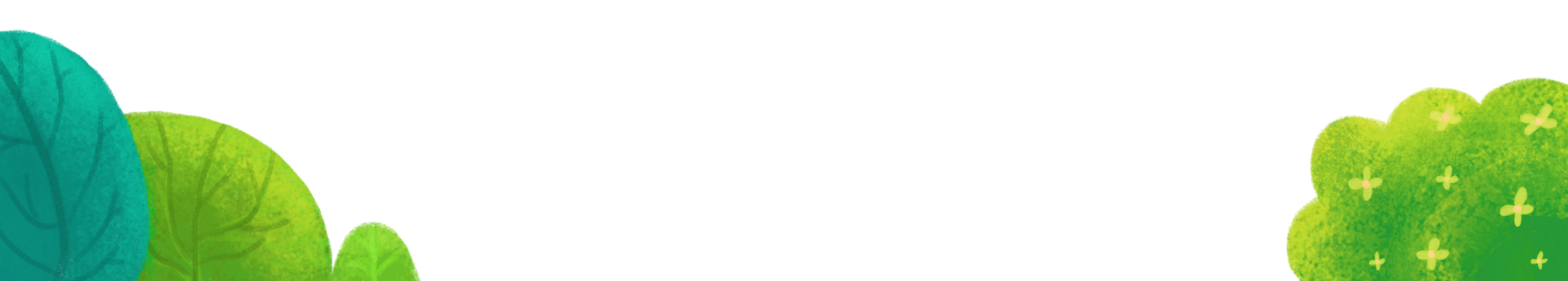 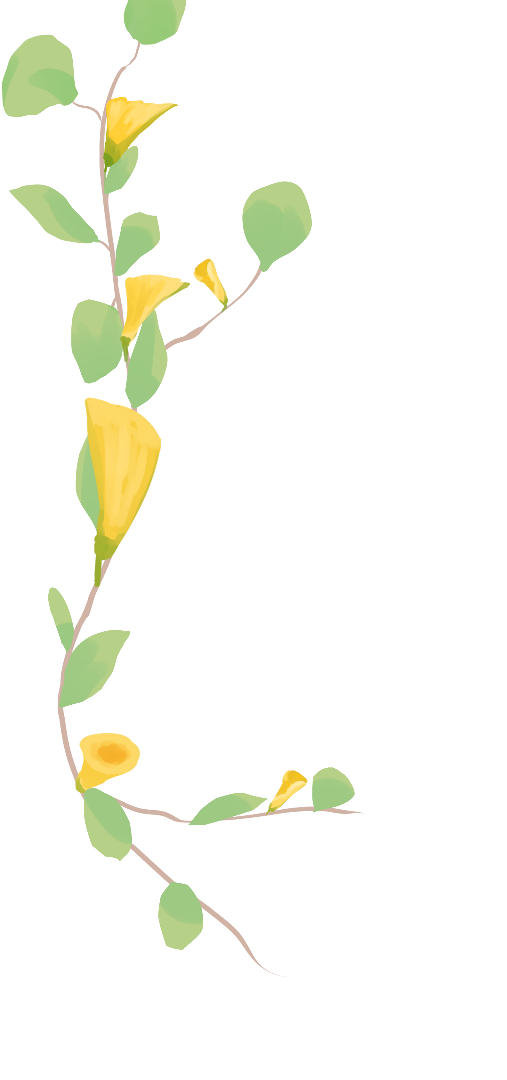 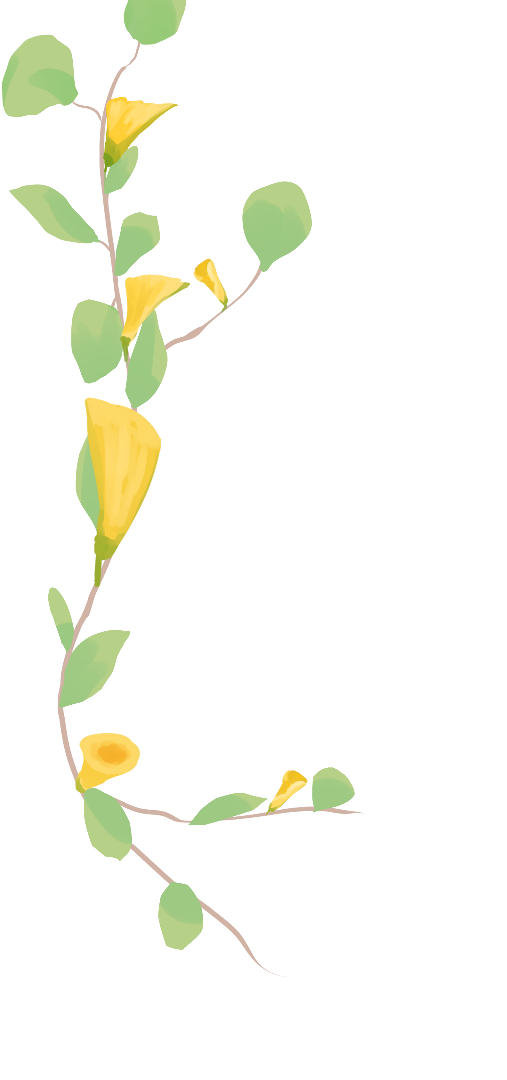 Bài 4: Tính và so sánh giá trị của hai biểu thức
(7 – 5) x 3    và    7 x 3 – 5 x 3
Ta có:
7 x 3 – 5 x 3 
=     21   –   15 
=       6
( 7 – 5 ) x 3  =      2      x 3  =      6
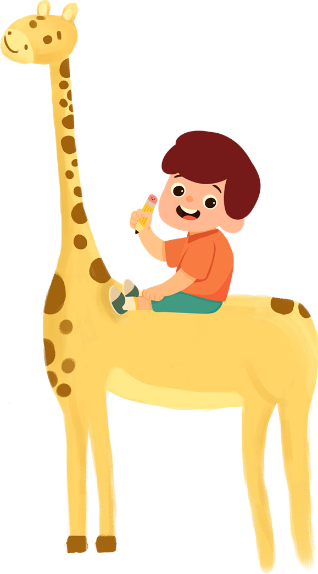 Vậy:  (7 – 5) x 3   =  7 x 3 – 5 x 3
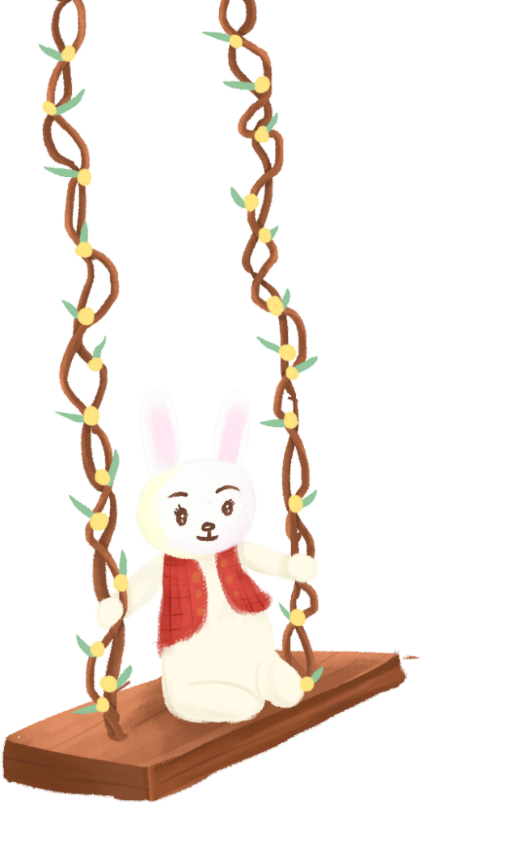 Tạm biệt và hẹn gặp lại các con !
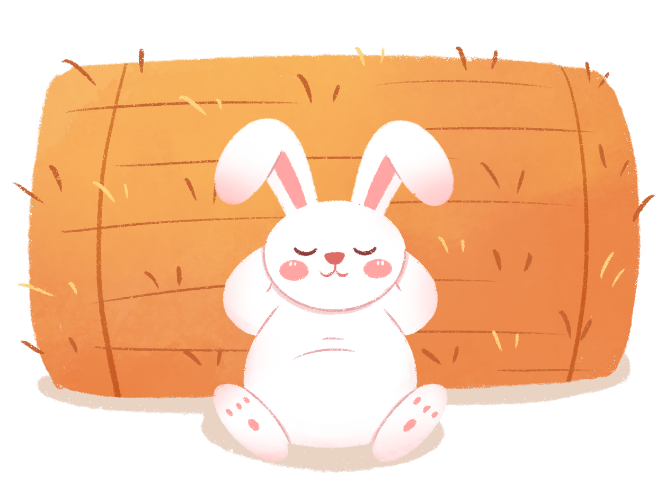